Top 10 Länder nach Anzahl neuer COVID-19-Fälle
222.406.582 (-7% im Vergleich zu Vorwoche)
 4.592.934 Todesfälle (CFR: 2,1%)
Quelle: WHO, Stand: 09.09.2021; *Our World In Data - Vacc, Zugriffsdatum: 09.09.2021
Top 10 Länder nach Anzahl neuer COVID-19-Fälle
222.406.582 (-7% im Vergleich zu Vorwoche)
 4.592.934 Todesfälle (CFR: 2,1%)
Quelle: WHO, Stand: 09.09.2021; *Our World In Data - Vacc, Zugriffsdatum: 09.09.2021
Fall- und Todeszahlen weltweit, WHO SitRep
Anzahl Fälle global stagnierend /leicht rückläufig, in allen Regionen rückläufig oder stagnierend, jedoch steigend in
Amerika (+19%)

Anzahl Todesfälle in allen Regionen zurückgegangen, jedoch steigt in:
Amerika (+17%)
Europa (+20%)
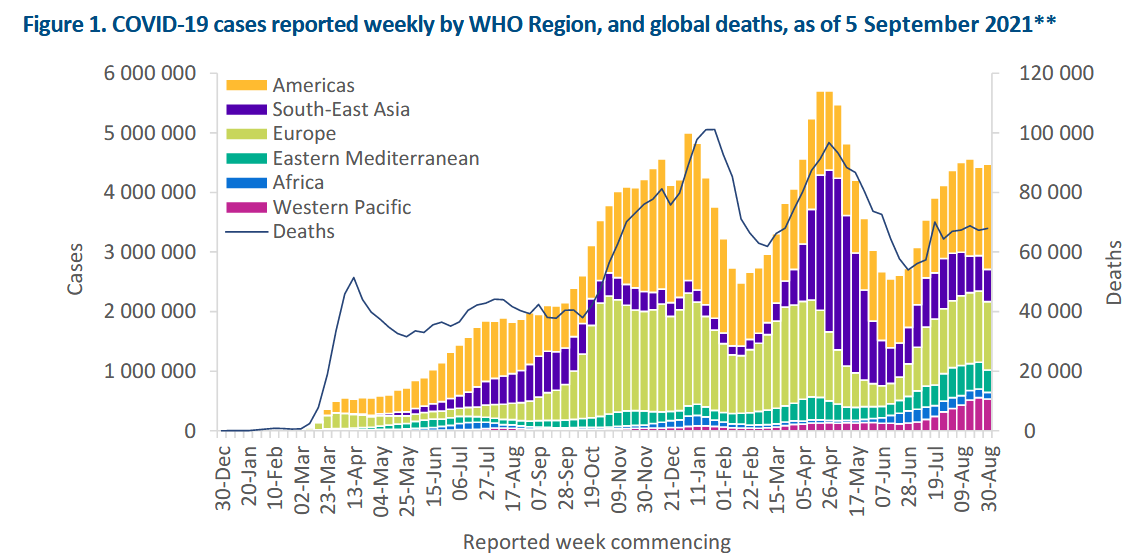 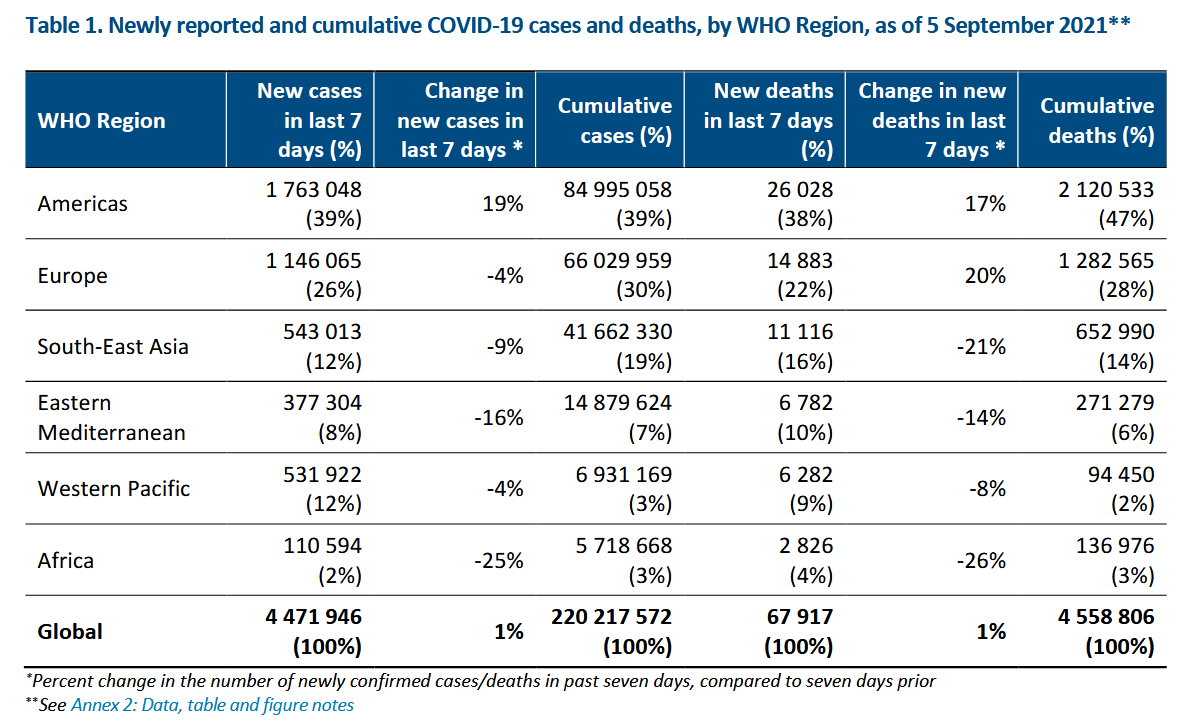 Quelle: WHO SitRep, 07.09.2021, Datenstand 05.09.2021
[Speaker Notes: https://www.who.int/emergencies/diseases/novel-coronavirus-2019/situation-reports/]
COVID-19/ Amerika
Die Region Nord- und Südamerika meldete in der vergangenen Woche einen deutlichen Anstieg der Zahl der Fälle und Todesfälle.
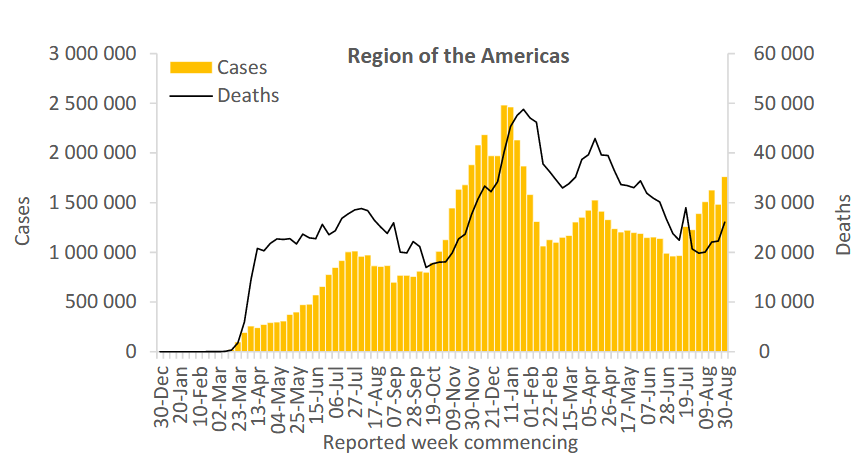 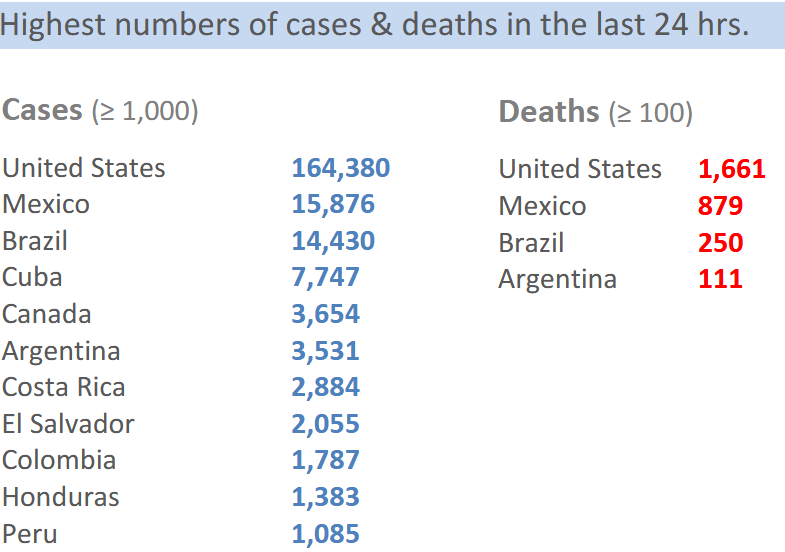 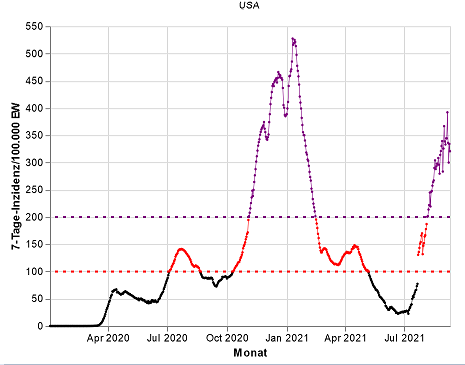 USA
26,8 % der 7T-Fälle entfielen auf Kinder
Regierung will Impfungen mit neuen Vorschriften fördern
Aufhebung der Beschränkungen in den meisten Staaten
[Speaker Notes: GOARN Call vom 02.09.2021

Https://covid19.govt.nz/) 
Northland will move to Alert Level 3 at 11:59pm on Thursday 2 September. Auckland remains at Alert Level 4, and the rest of New Zealand remains at Alert Level 3. 
areas south of Auckland are at Alert Level 3. This will be reviewed by Government on Monday 6 September.
Northland region is at Alert Level 4 until at least 11:59pm on Thursday 2 September.
Auckland is at Alert Level 4 for at least another 2 weeks, with a review on Monday 13 September.]
Übersicht Virusvarianten, weltweit
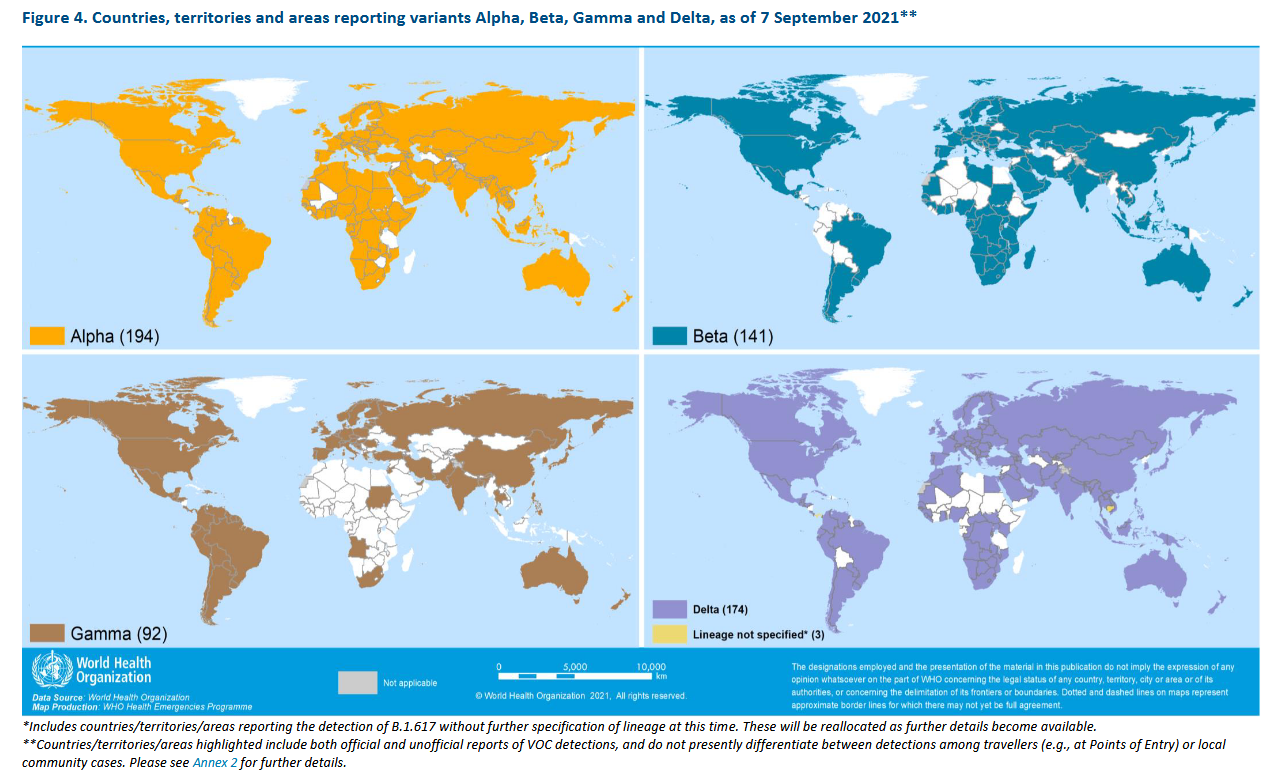 Aktuell keine Virusvariantengebiete
Quelle: WHO SitRep, 07.09.2021
[Speaker Notes: https://www.who.int/emergencies/diseases/novel-coronavirus-2019/situation-reports/
Alpha: +1
Beta: +0
Gamma: + 5
Delta + 7 im Vergleich zu Vorwoche]
Übersicht Virusvarianten, Europa
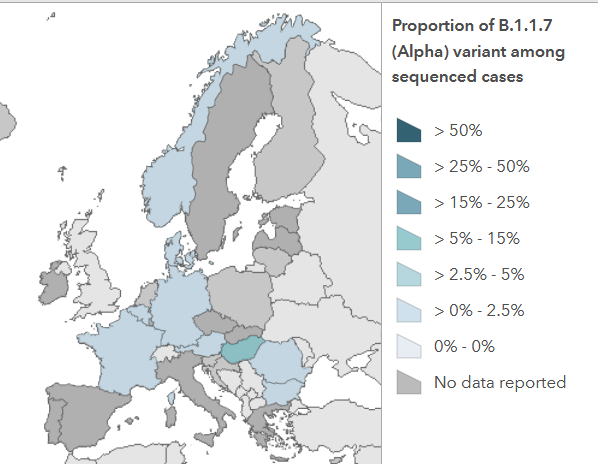 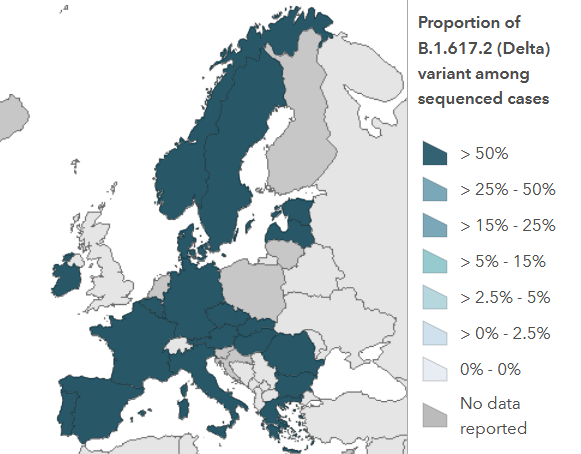 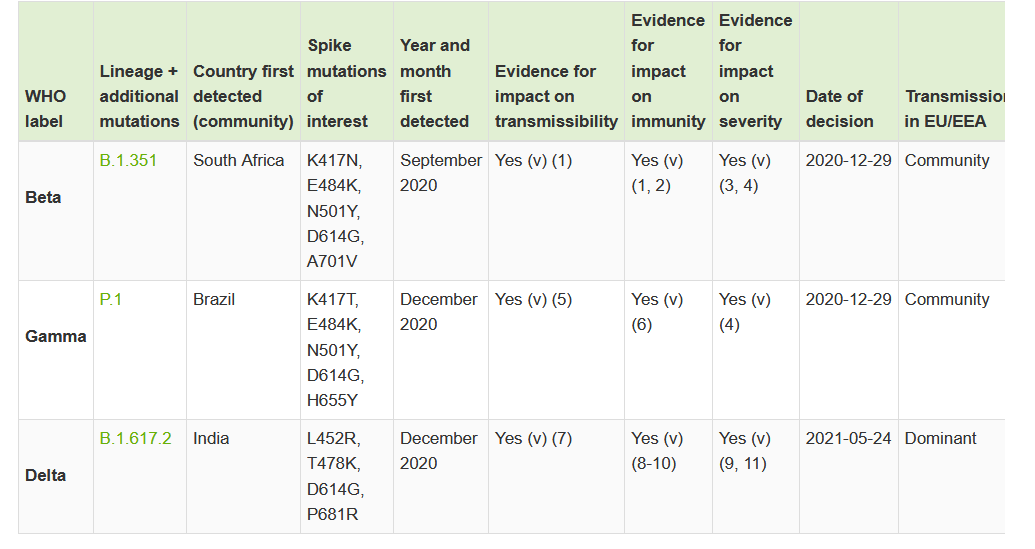 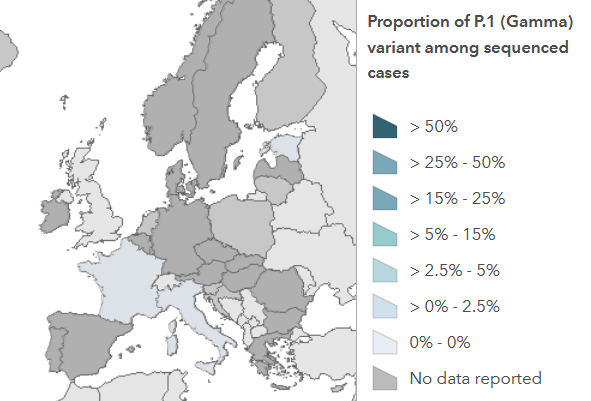 Quelle: ECDC 09.09.2021
[Speaker Notes: https://www.who.int/emergencies/diseases/novel-coronavirus-2019/situation-reports/
Alpha: +1
Beta: +0
Gamma: + 5
Delta + 7 im Vergleich zu Vorwoche]
Back up
7-Tages-Inzidenz pro 100.000 Einwohner weltweit
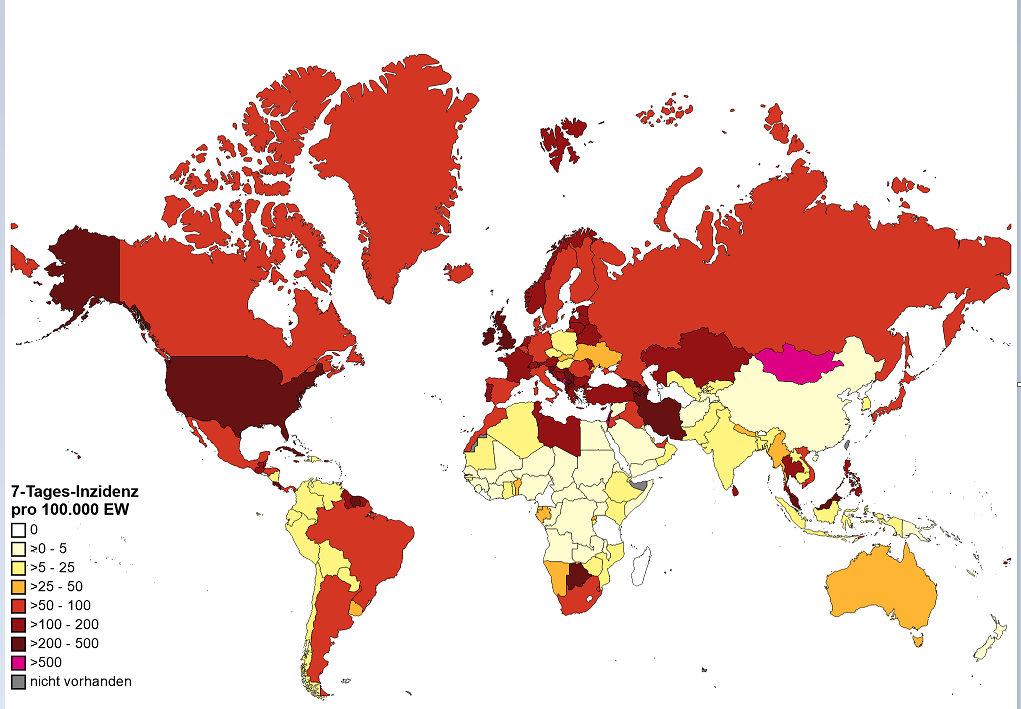 Quelle: WHO, Stand: 09.09.2021